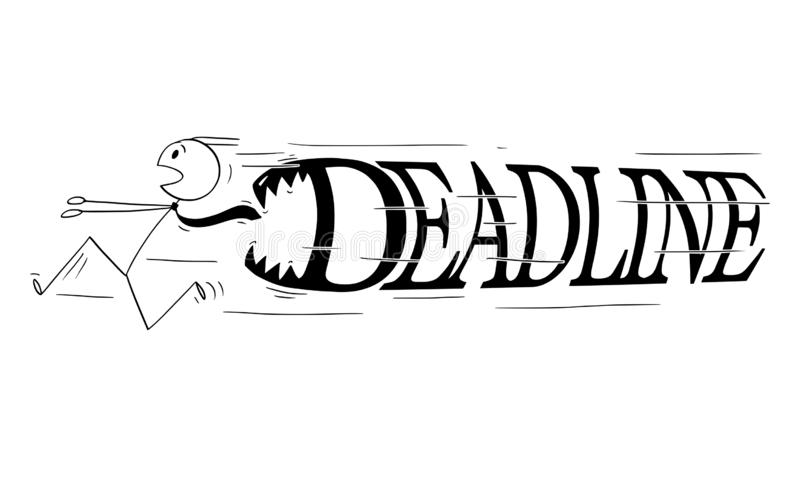 Real-time scheduling
Adam Hoover
Outline
Multitasking
Scheduling
Deadlines
Rate monotonic analysis (RMA)
Multitasking
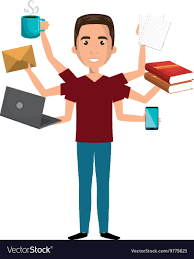 word
processor
music
player
web
browser
operating system
process
process
process
run
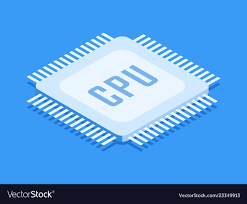 CPU appears to be running multiple programs at the same time
Time slicing
time
program A
program B
program C
program A
program B
program C
time slice
preemption
time slice, aka quantum, = fixed interval of time each program is allowed to run
preemption = O/S interrupts program and decides which program gets to run next
typical O/S quantum is ~20 ms
long enough to do meaningful work
short enough to allow human perception of concurrence
Scheduling
time
program A
next?
process queue
preemption
scheduler
O/S uses a scheduling algorithm to decide which program to run next
Scheduler maintains a table of queued processes
Every task is given a priority to help decide
Priorities
equal priorities are bad, in fact they are worst possible case
every task has lower or equal wait time compared to above
Intermittent tasks
an intermittent task must complete R work every T interval
time
A
A
A
B
B
A
A
A
B
B
if priority(A) > priority(B)
deadlines met
B
B
B
B
A
A
A
A
A
A
if priority(B) > priority(A)
deadline missed
selecting good priorities is important!
Example of bad priorities
Television slow to respond to remote command to change channel?
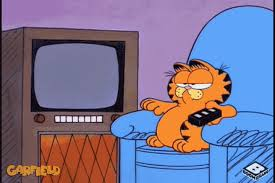 priority(A/V decoder) > priority(process remote command)
A/V decoder can need 30-60 frames (1-2 sec) to get key frame
user experiences very slow channel changing
How to select priorities?
24 hours
5 min
6 hours
15 min
prioritize shorter
interval!
prioritize
shorter task?
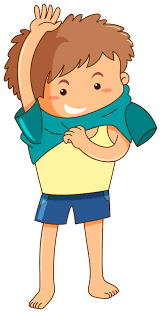 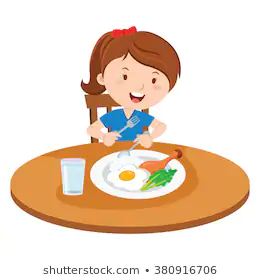 Which should you do first each day?
Eat naked
24 hours
5 min
6 hours
15 min
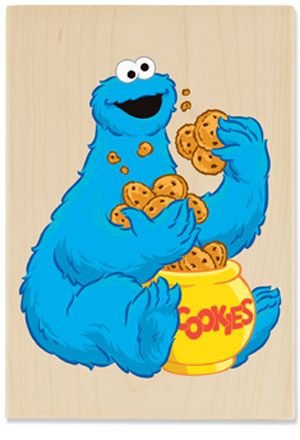 Ordering priorities by shortest to longest period is optimal
Deadlines
soft deadline = task completion in reasonable time
hard deadline = task completion in guaranteed time
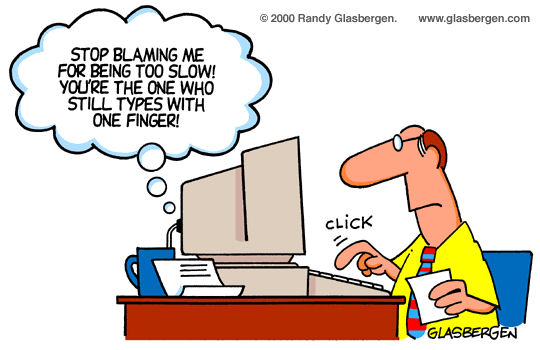 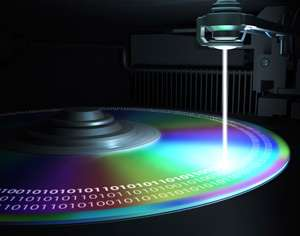 programs responsive?
motor and laser synchronized?
real-time O/S (scheduling algorithm) deals with hard deadlines
Rate monotonic analysis (RMA)
RMA = techniques to analyze if tasks will meet hard deadlines
RMA results inform system design, tweaks, until performance goals met
EDF (earliest deadline first) = scheduling algorithm
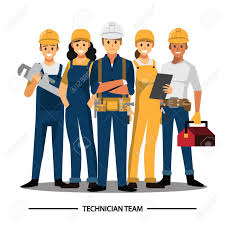 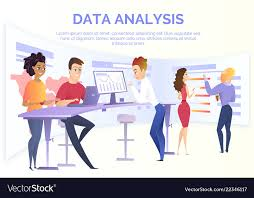 RMA assumptions:
Preemptive scheduler.  Tasks can swap mid-execution.
Periodic, non-interacting tasks.  No shared resources.
Deadlines = periods.  Tasks have until end of period.
Shorter period gets higher priority.
we will relax
these later
Example
high
medium
low
What are the priorities?  Is this schedulable?
0
3
8
9
12
15
18
21
23
time
A
A
A
A
B
B
B
B
B
C
A
A
A
C
A
A
C
C
C
B
B
B
B
B
deadline missed
this design is not schedulable
Example #2
high
medium
low
What are the priorities?  Is this schedulable?
time
150
200
0
40
80
100
140
190
240
300
340
380
C
C
all deadlines met
A
B
A
B
A
A
B
this design is schedulable
C
C
RMA formula
A set of tasks is schedulable if:
let k=1…i
let l=1…
i=1…n
for some (k,l)
n = #tasks
T = period of task
R = runtime (execution time) of task
i = subset of tasks
(k,l) = possible phasings of subset i of tasks
Example #2
let l=1…
i=1
   let k=1…1
      let  l=1…floor(100/100)=1
i=1…n
let k=1…i
for some (k,l)
(k,l) = (1,1)
40 <= 100 ?  yes, task A schedulable
Example #2
let l=1…
i=2
   let k=1…2
      let  l=1…floor(150/100)=1
i=1…n
let k=1…i
for some (k,l)
(k,l) = (1,1)
40 +40 <= 100 ?  yes, tasks A,B schedulable
Example #2
i=3
   let k=1…3
      let  l=1…floor(350/100)=3
let l=1…
i=1…n
let k=1…i
for some (k,l)
(k,l) = (1,1)
40 +40+100 <= 100 ?  no
(k,l) = (1,2)
80 +80+100 <= 200 ?  no
Example #2
i=3
   let k=1…3
      let  l=1…floor(350/100)=3
let l=1…
i=1…n
let k=1…i
for some (k,l)
(k,l) = (1,3)
120 +80+100 <= 300 ?  yes – tasks A,B,C schedulable
this design is schedulable
note we reached same conclusion at time=300 on plot
Preemption overhead
time
program A
next?
process queue
preemption
scheduler
Preemption takes time to move current process off CPU and next process on CPU
Luckily this time is constant; regardless of process it involves exact same steps
Quiz question:  what steps occur in process swap?
RMA formula with overhead
A set of tasks is schedulable if:
let k=1…i
let l=1…
i=1…n
for some (k,l)
n = #tasks
T = period of task
R = runtime (execution time) of task
O = overheard for preemption
i = subset of tasks
(k,l) = possible phasings of subset i of tasks
Example #3
high
medium
low
Overhead=0.19.  What are the priorities?  Is this schedulable?
i=1, k=1, l=1    6.19 <= 15?		yes	can A run in period A?
i=2, k=1, l=1    6.19+4.19 <= 15?	yes	can A+B run in period A?
i=3, k=1, l=1    6.19+4.19+5.19 <= 15?	no	can A+B+C run in period A?
i=3, k=1, l=2    12.38+8.38+5.19 <= 30?	yes	can A run twice, B twice, C once?
in 2 periods of A, how many times do A, B and C need to run?
A twice, B twice, C once
this design is schedulable